Соціально – Економічні проблеми розвитку телекомунікацій
Юрчук Евеліна 
Студенти групи ТСД-13
Державного Університету Телекомунікацій 
Факультет Телекомунікацій 
м.Київ
План
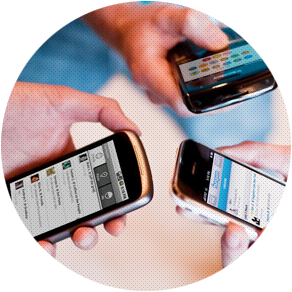 Вступ
Телекомунікації. 
        1.1. Їх значення та розвиток.
Соціально – економічні проблеми розвитку.
Стратегія розвитку Телекомунікацій.
        3.1. Прискорення розвитку. 
        3.2. Державна підтримка.
Висновок.
Телекомунікації
Телекомунікації – це передавання або приймання звуків, повідомлень (тобто письмового тексту), сигналів, зображень, знаків за допомогою дротових, оптичних, радіо або інших електромагнітних систем.
Світлосигнальний геліограф
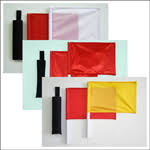 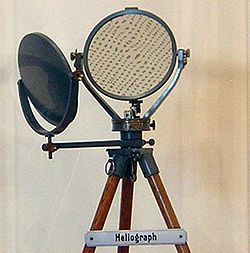 Сигнальні прапорці
Оптичний телеграф
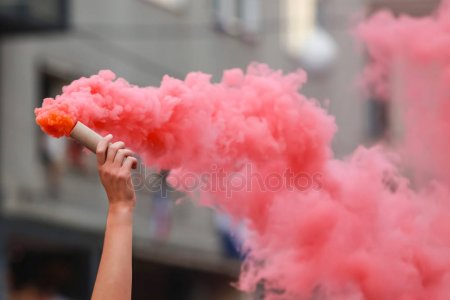 Ранні засоби зв’язку
Візуальні сигнали
Димові сигнали
Звукові  повідомлення
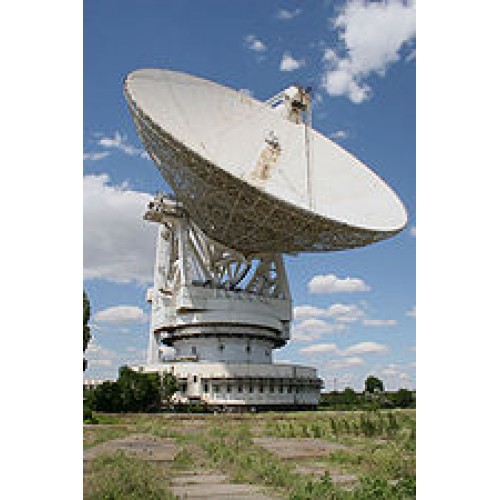 Електричні та електромагнітні технології
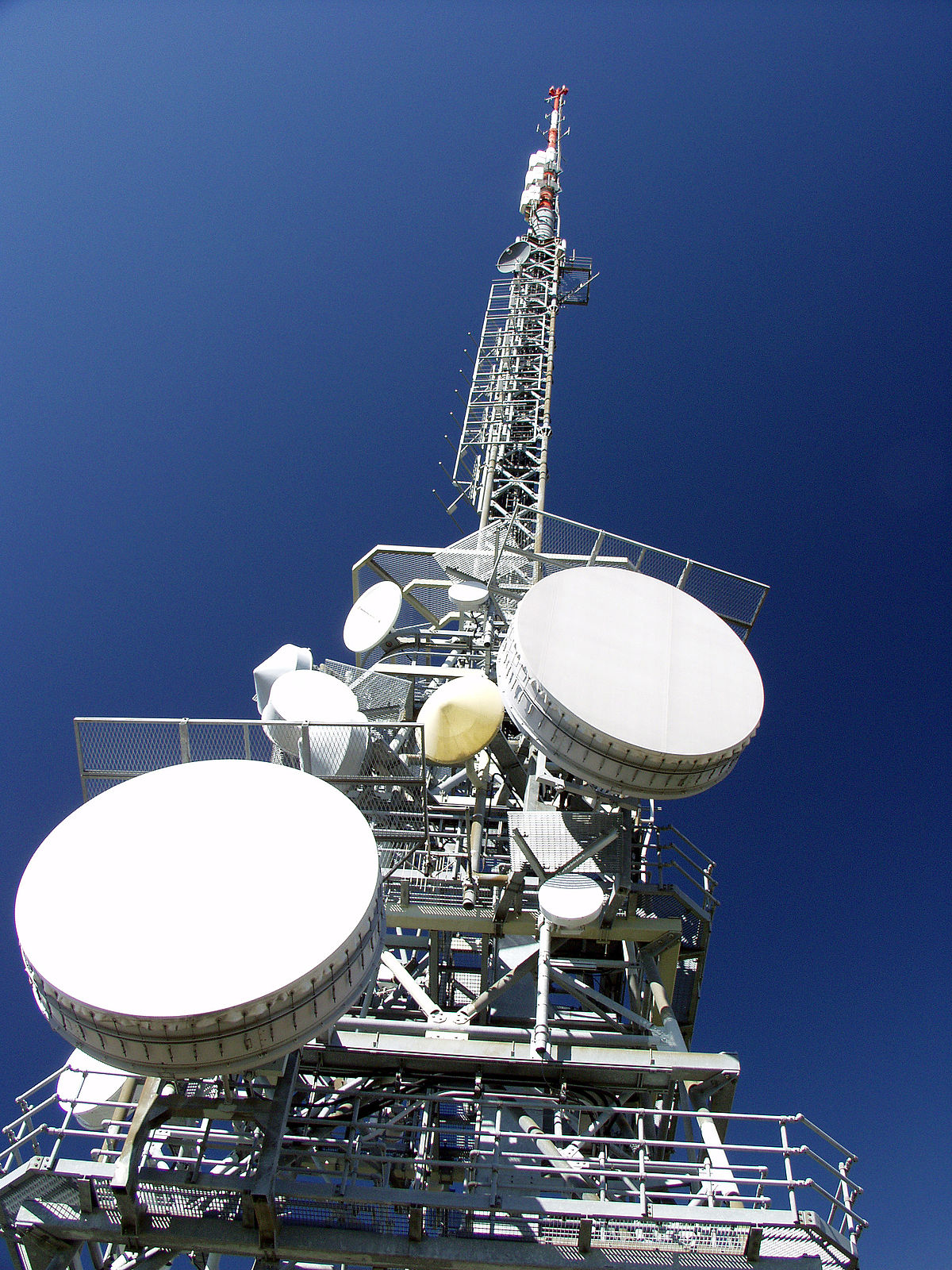 Радіорелейний зв’язок
Радіозв’язок
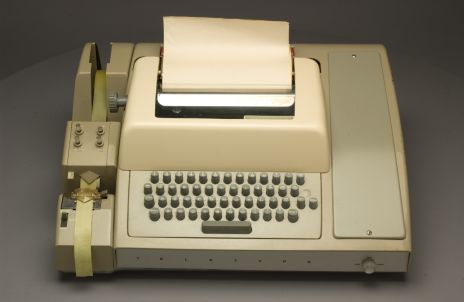 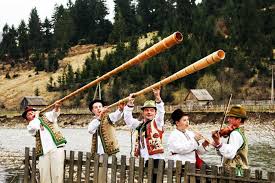 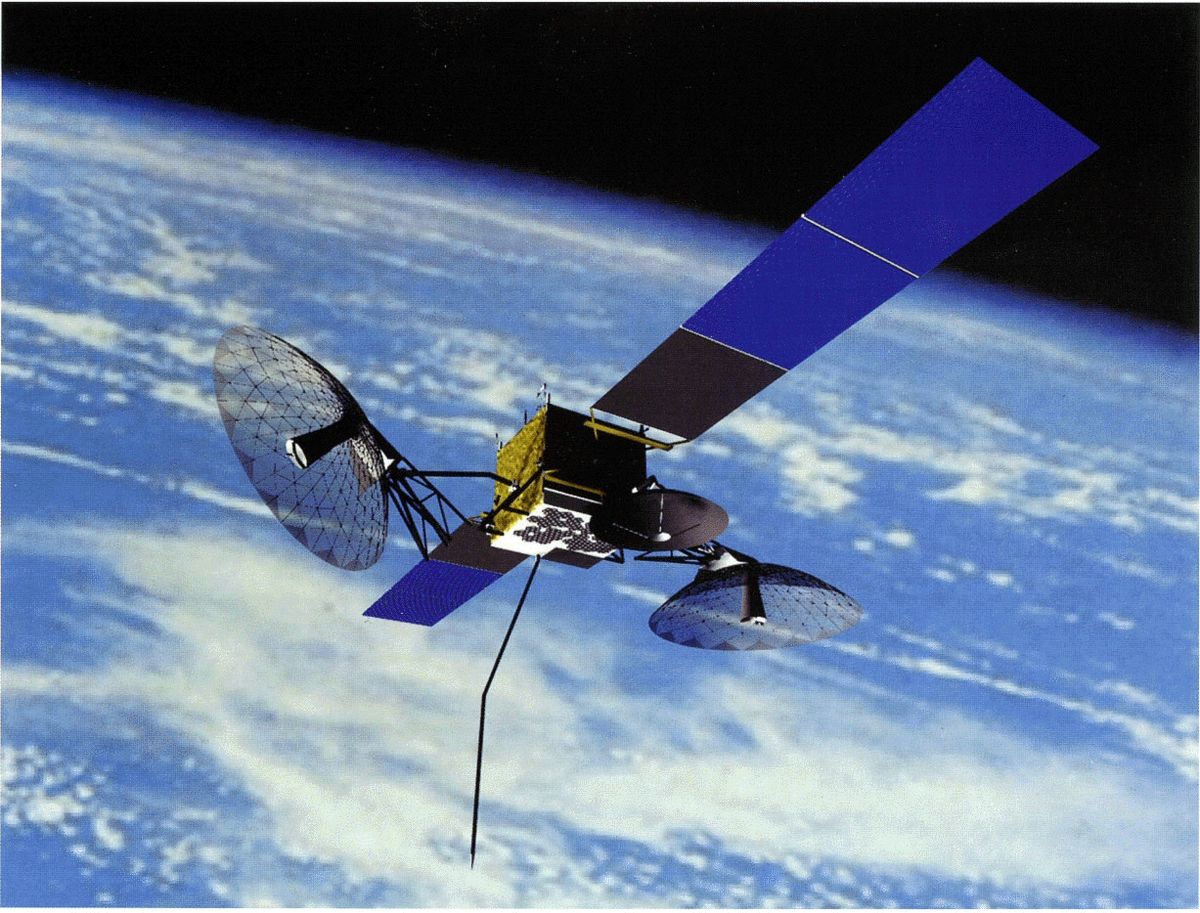 Телетайп
Супутниковий зв’язок
Соціально – економічні проблеми
Низький рівень забезпечення населення, підприємств, установ і організацій інтерактивними телекомунікаційними послугами;

Нерівномірність забезпечення телекомунікаційними послугами  та обмеженість доступу користувачів до загальнодоступних телекомунікаційних послуг.
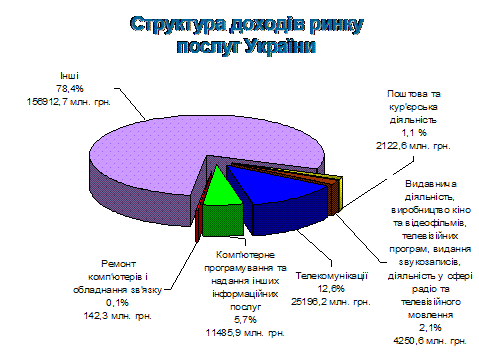 Використання на стаціонарних телекомунікаційних мережах морально застарілого та фізично зношеного аналогового обладнання, що стримує розвиток телекомунікацій та негативно впливає на ефективність роботи операторів телекомунікацій;

Наявність великої кількості операторів телекомунікацій (видано майже 700 ліцензій), що призвело до нескоординованості їх дій та відсутності єдиного підходу до вирішення проблемних питань розвитку телекомунікацій;


Недостатній регуляторний вплив держави на ринок телекомунікацій.
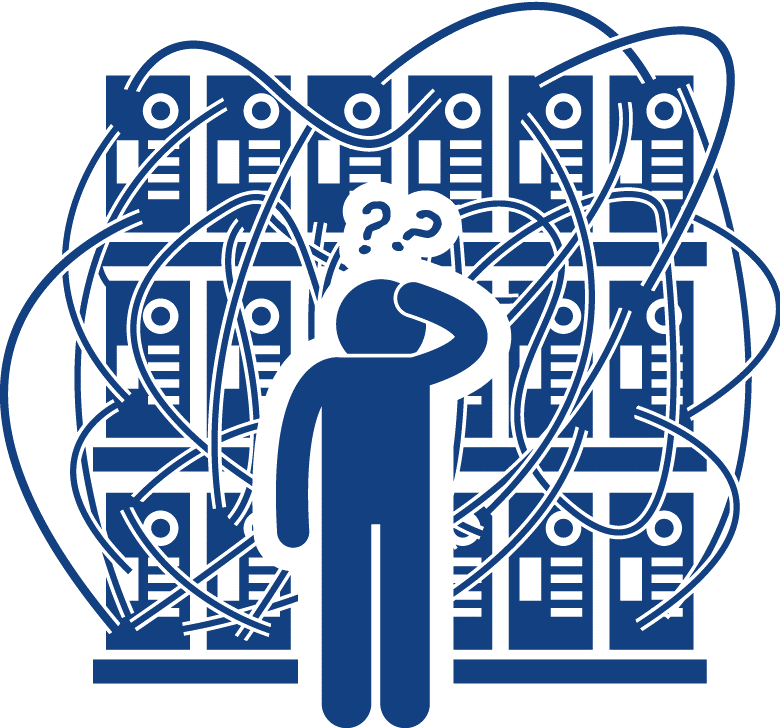 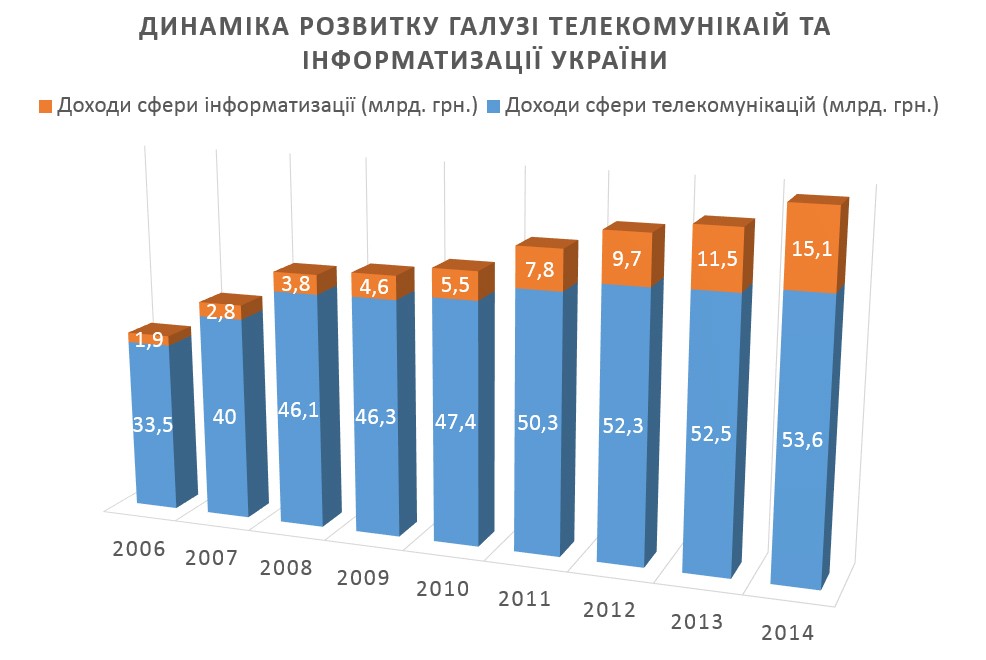 Декілька шляхів вирішення
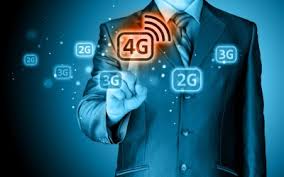 Новітні технологічні досягнення
Державна підтримка розвитку Телекомунікацій
Сприяння залученню зовнішніх та внутрішніх інвестицій;
Залучення вітчизняних наукових установ та окремих науковців до визначення принципів державної політики у сфері телекомунікацій;
Фінансова підтримка проведення науково-дослідних робіт з питань розвитку і побудови мереж наступного покоління в Україні.
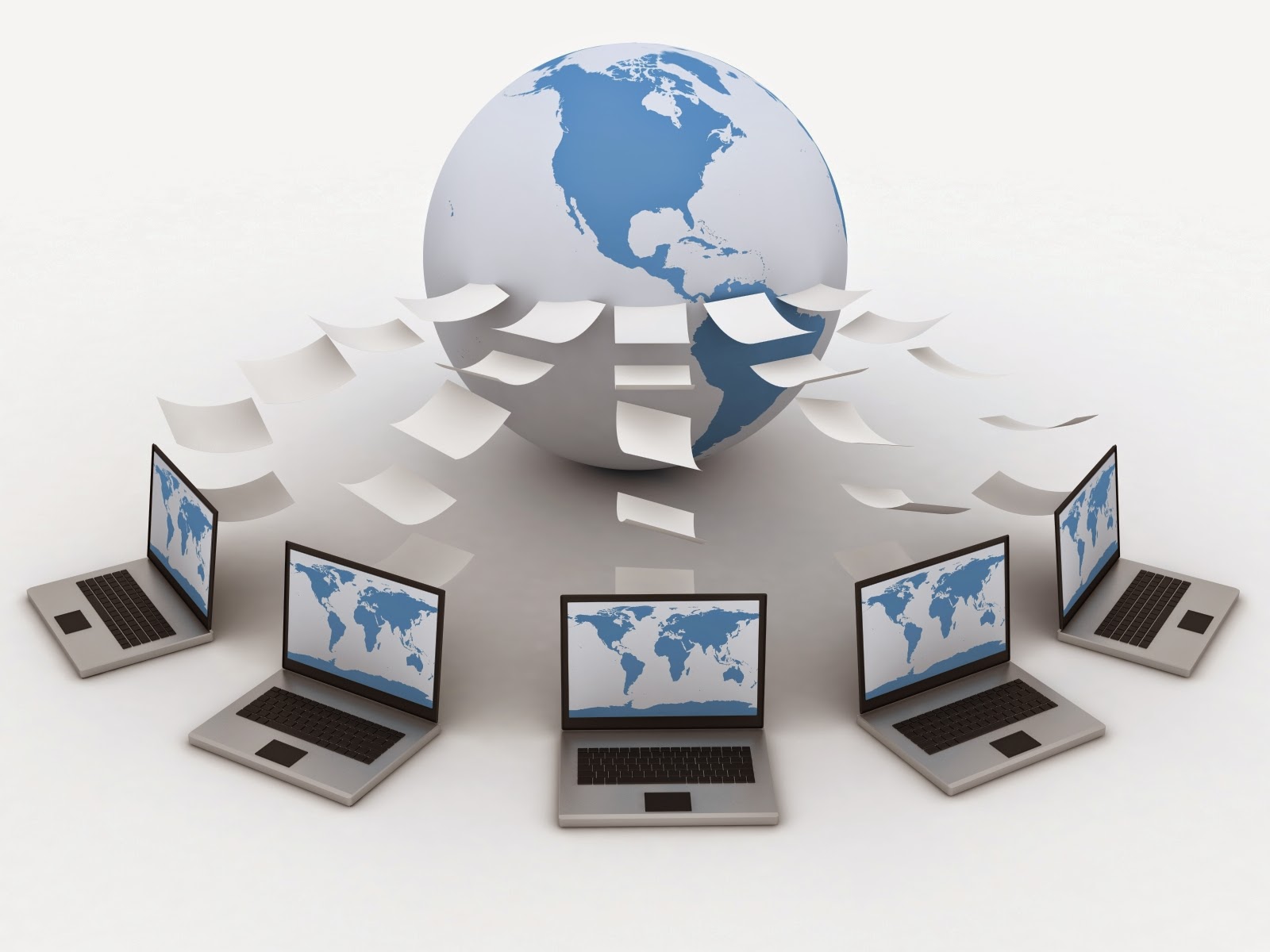 Висновок
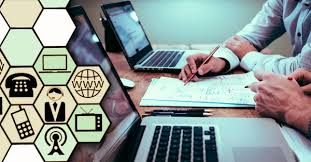 Повільні темпи розвитку телекомунікацій спричиняють зниження конкурентоспроможності економіки України. 
Телекомунікації відіграють важливу інфраструктурну роль у суспільстві, забезпечуючи оперативний  обмін і розповсюдження інформації в процесах соціальної і економічної діяльності суспільства.
Основний ефект діяльності телекомунікацій проявляється не у вигляді доходів, прибутків і відрахувань у держбюджет, а у вигляді злагодженого і оптимізованого функціонування економіки та соціальної сфери країни, а також у вигляді покращення умов життя громадян.
ТЕЛЕКОМУНІКАЦІЇ – НАШЕ МАЙБУТНЄ!